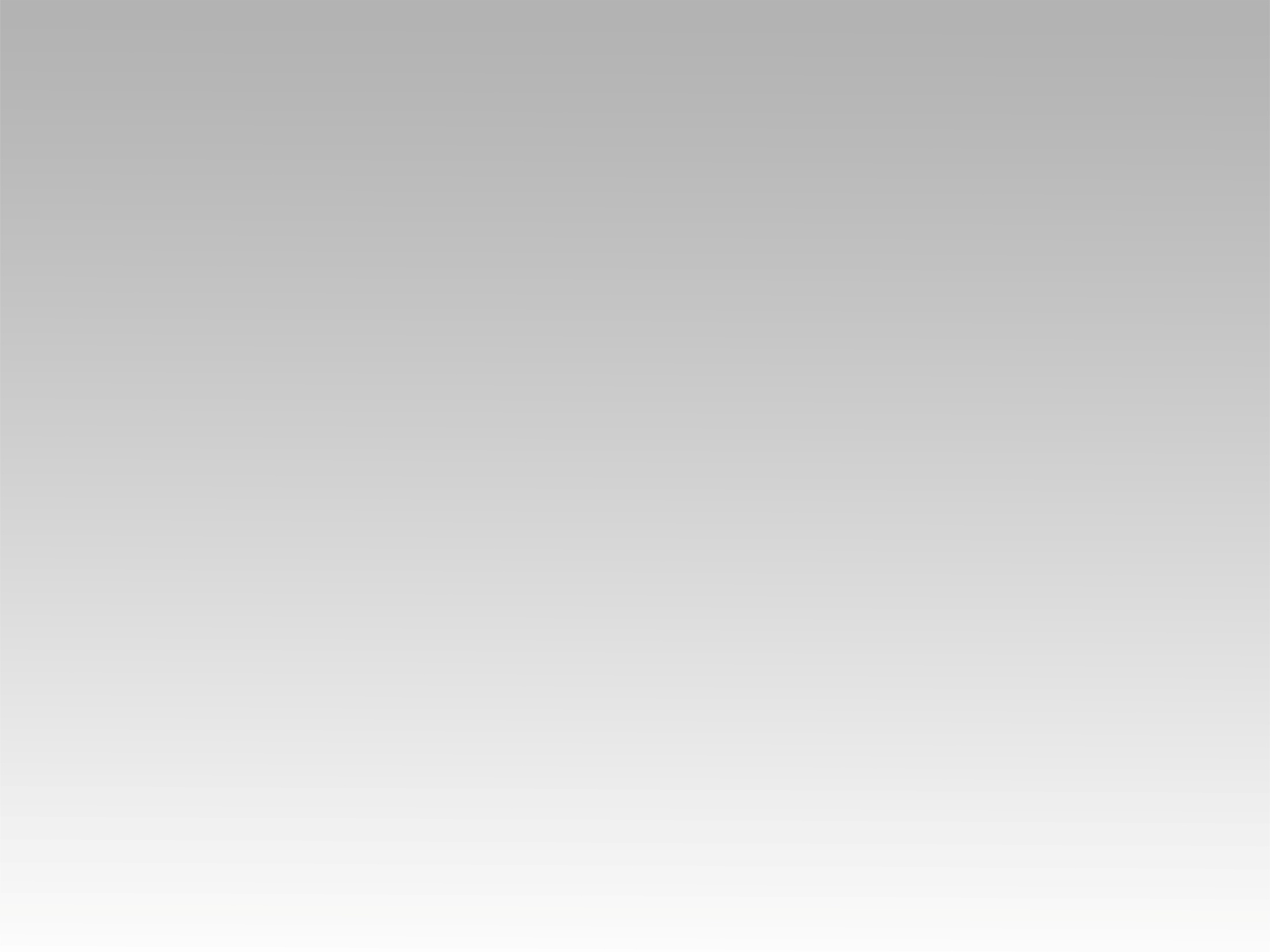 تـرنيــمة
نعلي مجدك
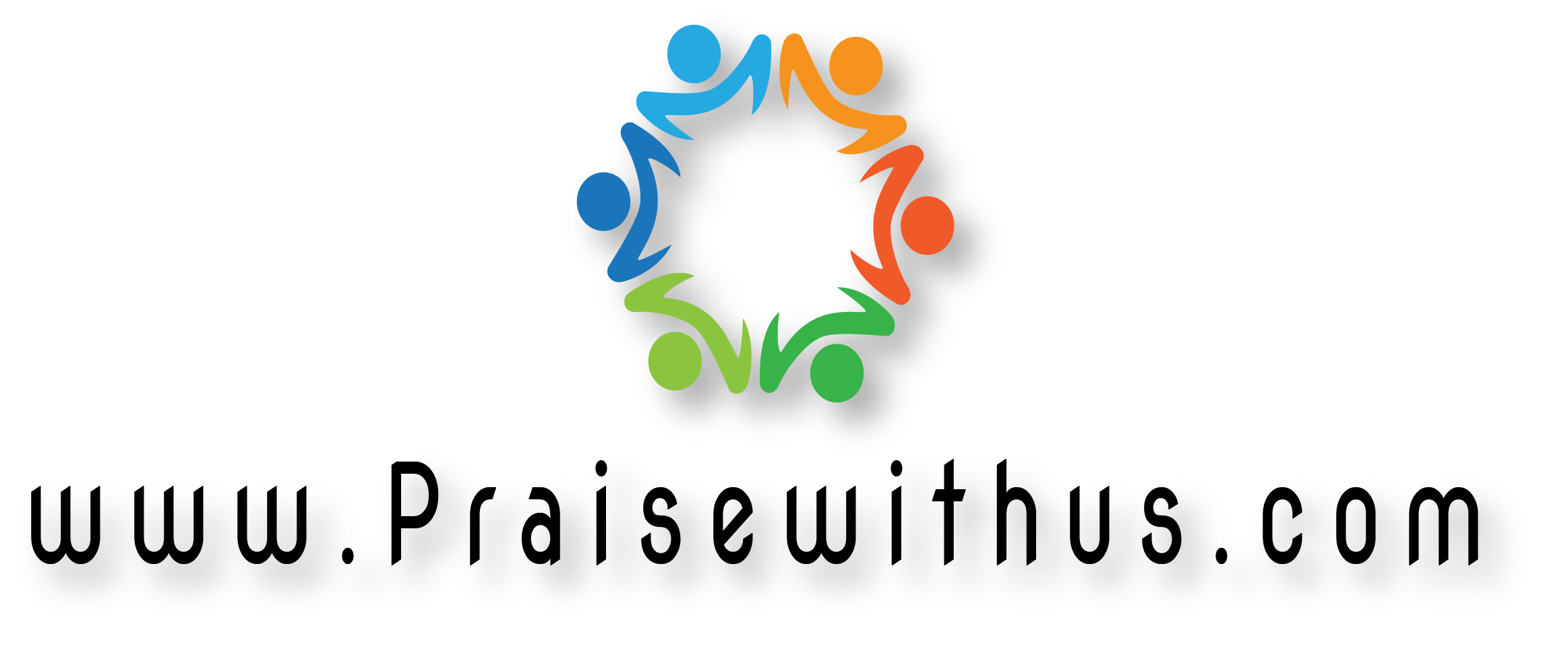 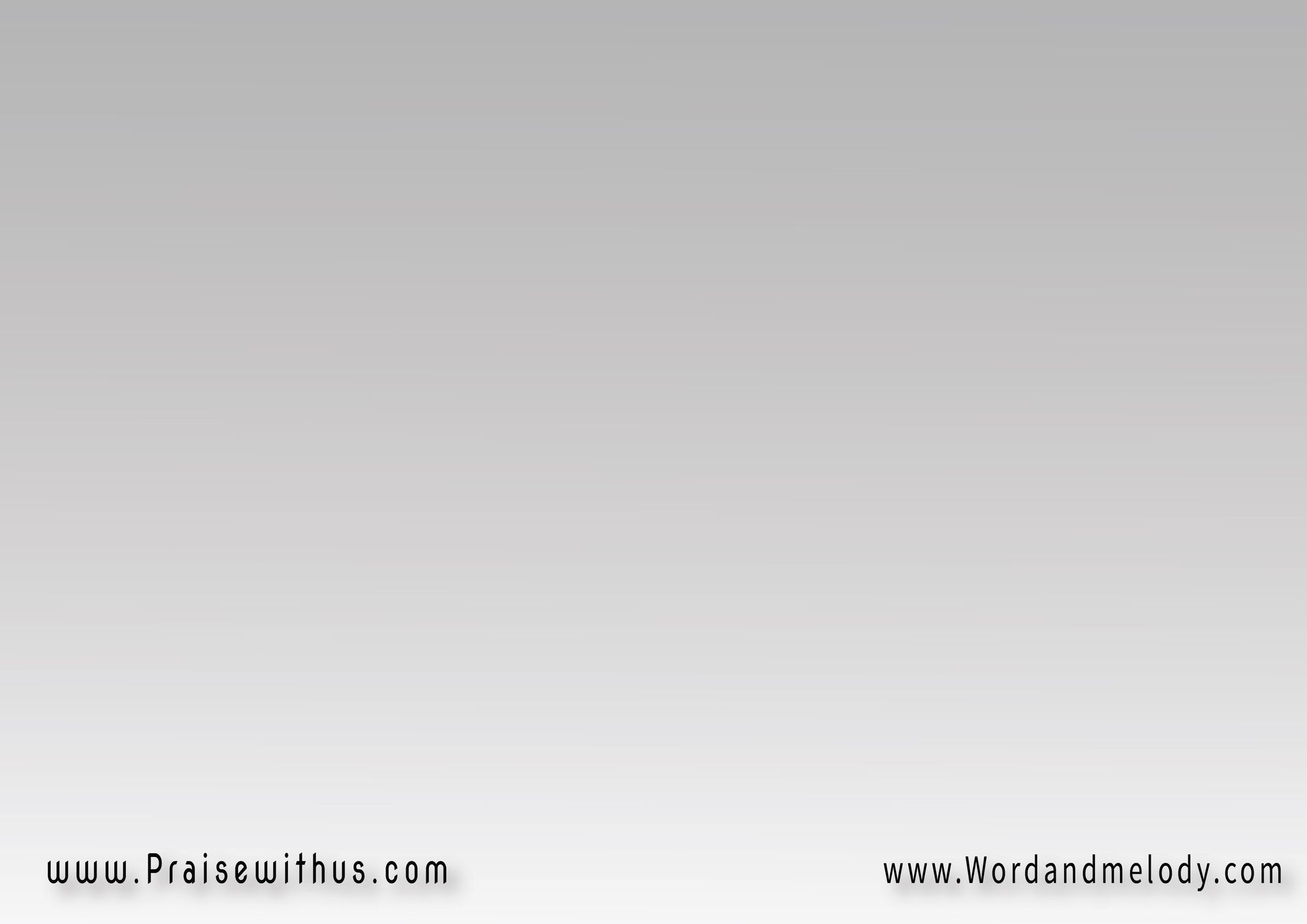 1-
( نعلي مجدك 
يا مالك الشعوب
ونسجدُ لك 
أنت هو المهوب )2
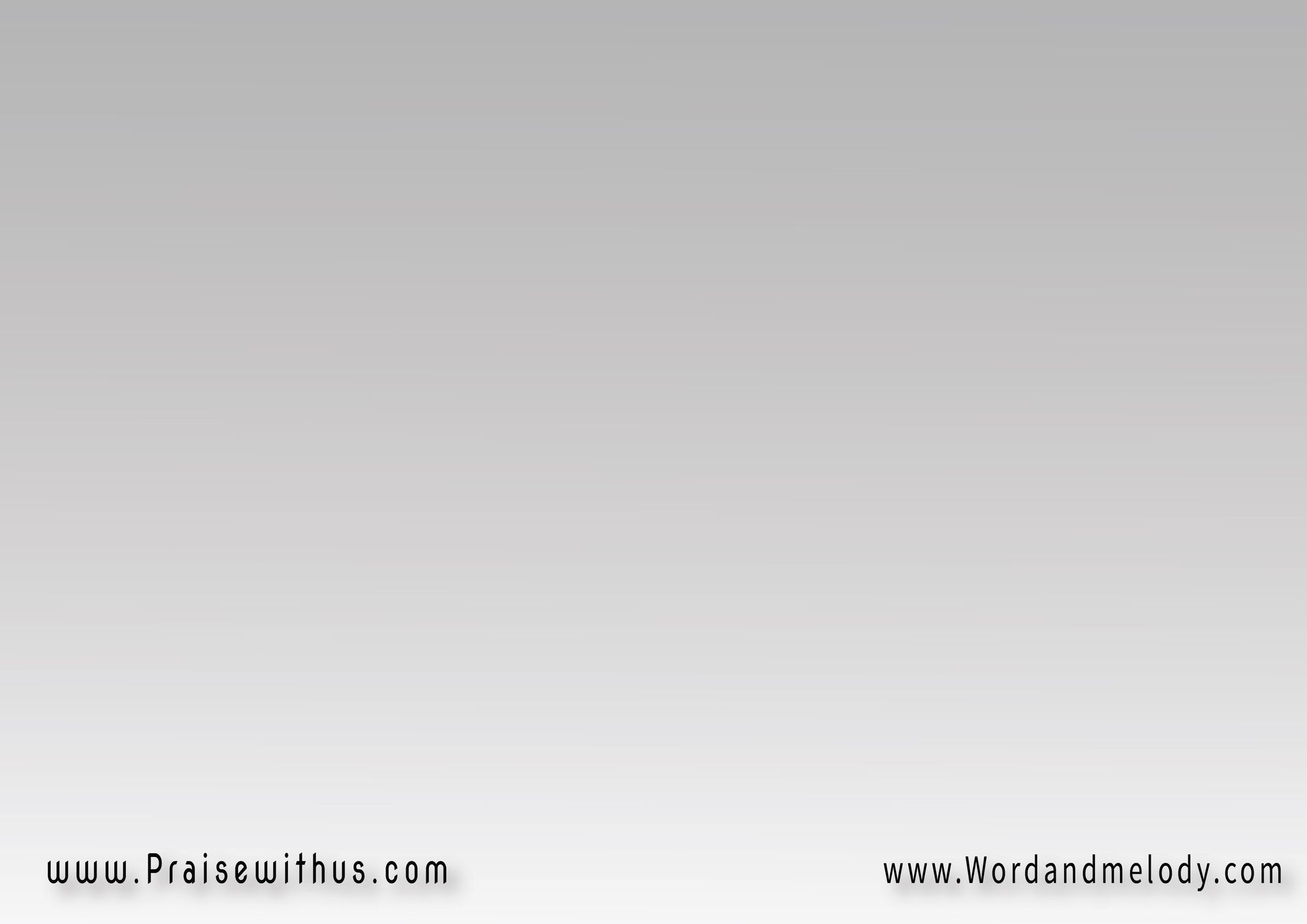 القرار:
( لكَ حُبُّنا لكَ حَمدُنا 
أنتَ بِرُّنا فِيكَ فَخرُنَا )2
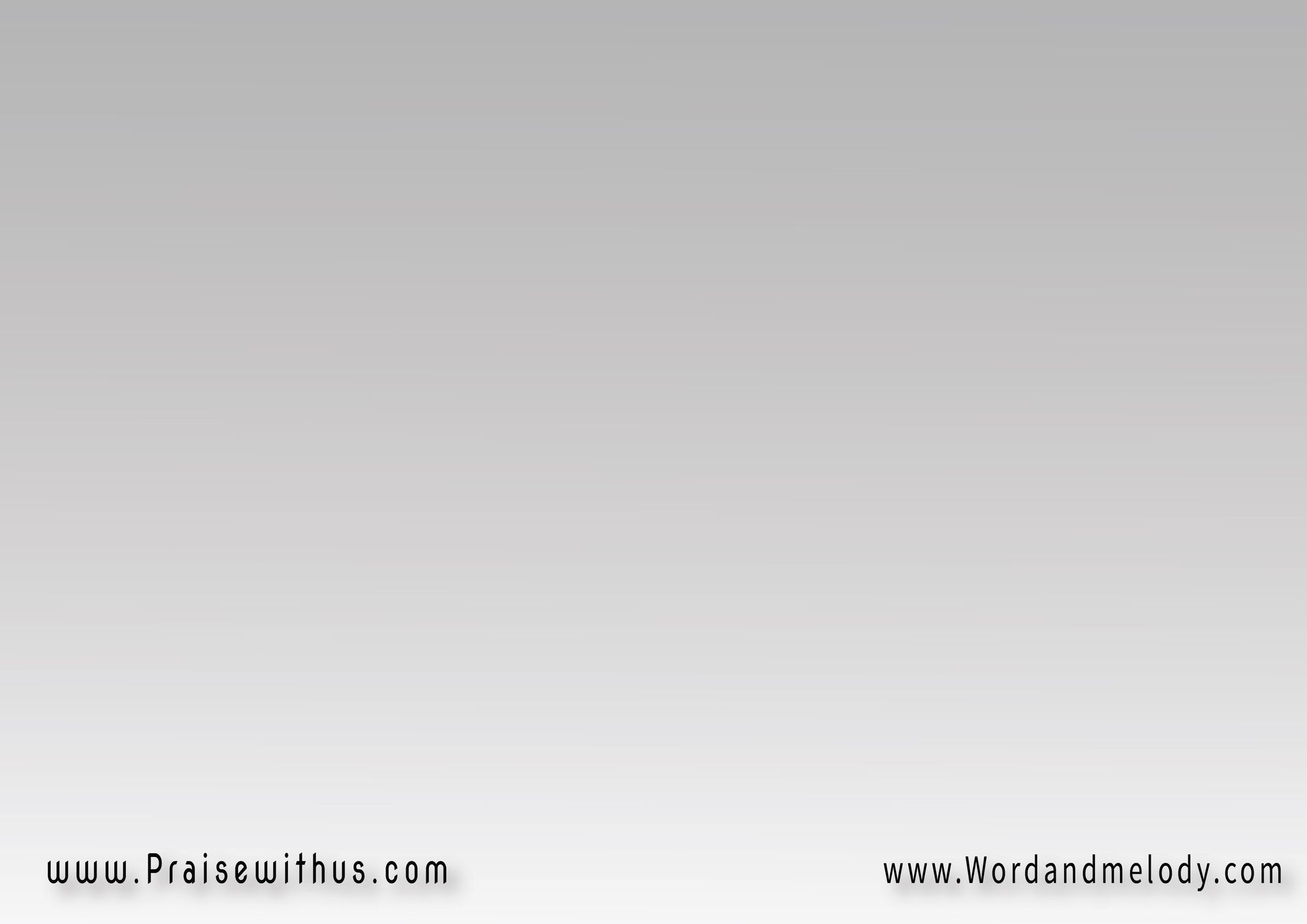 2-
( نأتي لِشَخصِكَ 
نُطِيعُ أَمركَ 
ونَخْضَعُ لَكَ 
لِجلالِ مُلكِكَ )2
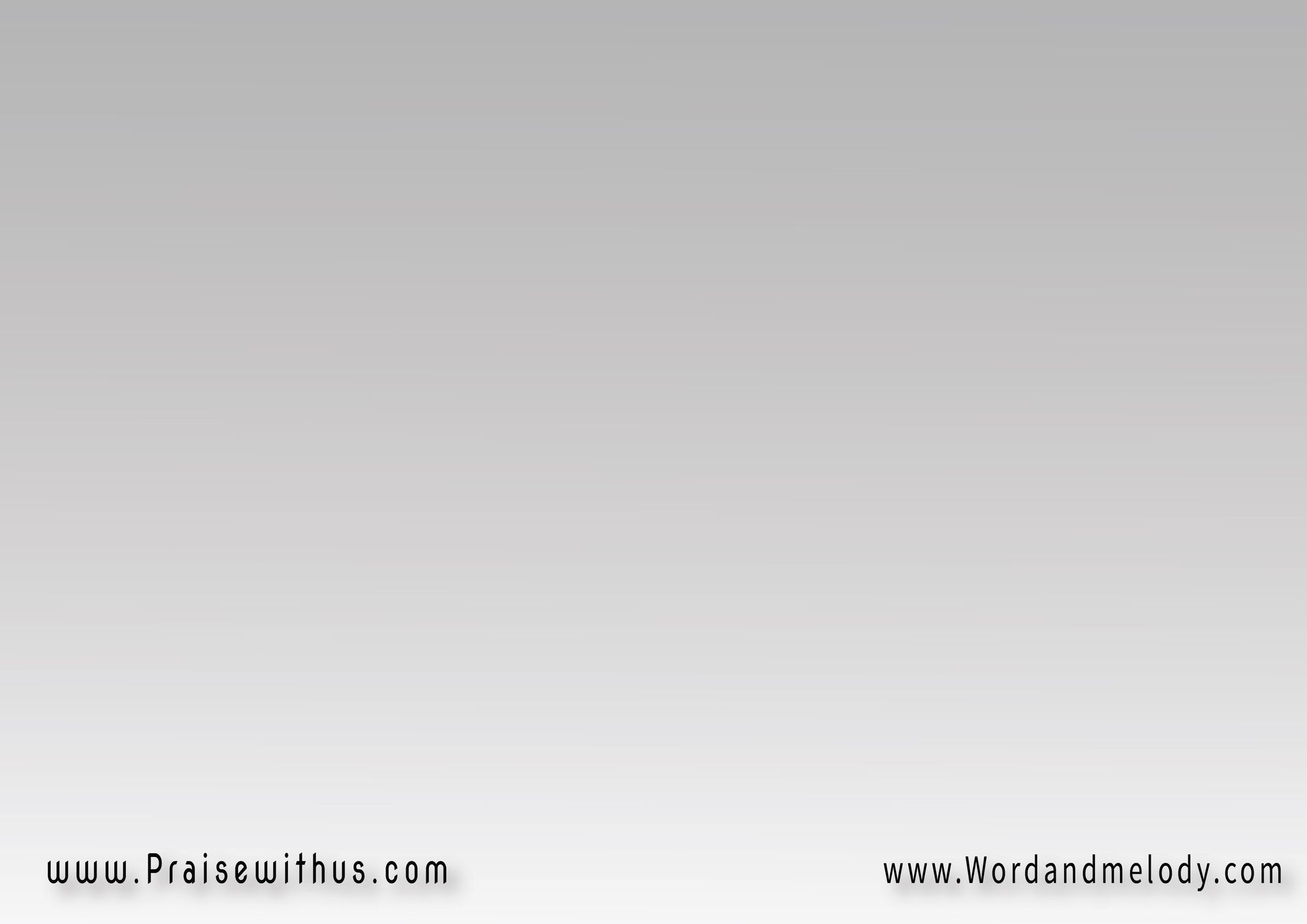 القرار:
( لكَ حُبُّنا لكَ حَمدُنا 
أنتَ بِرُّنا فِيكَ فَخرُنَا )2
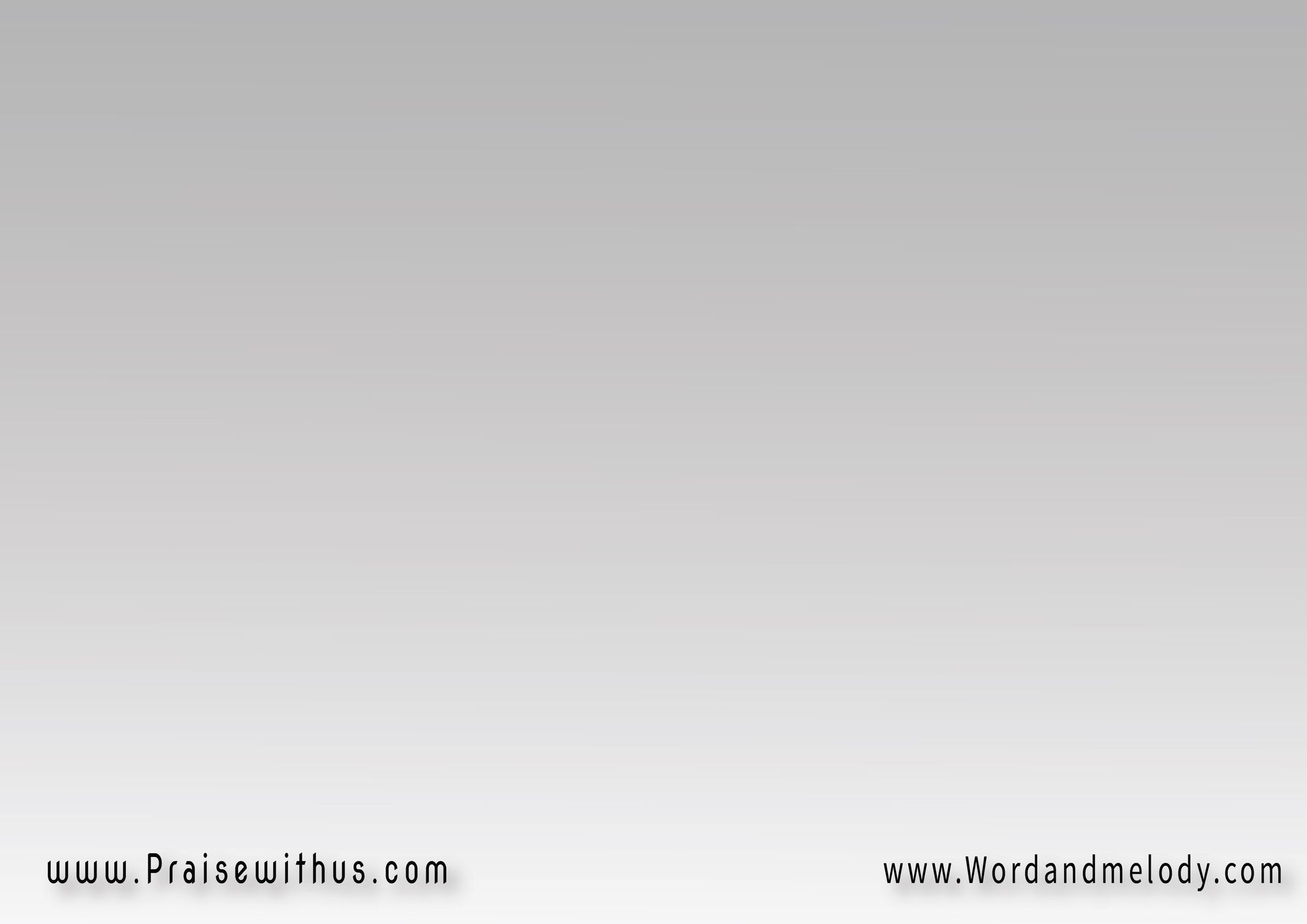 3-
( سِرْ بِوجهِكَ 
أَمَامَنا يَا بَار 
فِيضْ بِروحكَ 
أُغمُرنا بِاستمرار )2
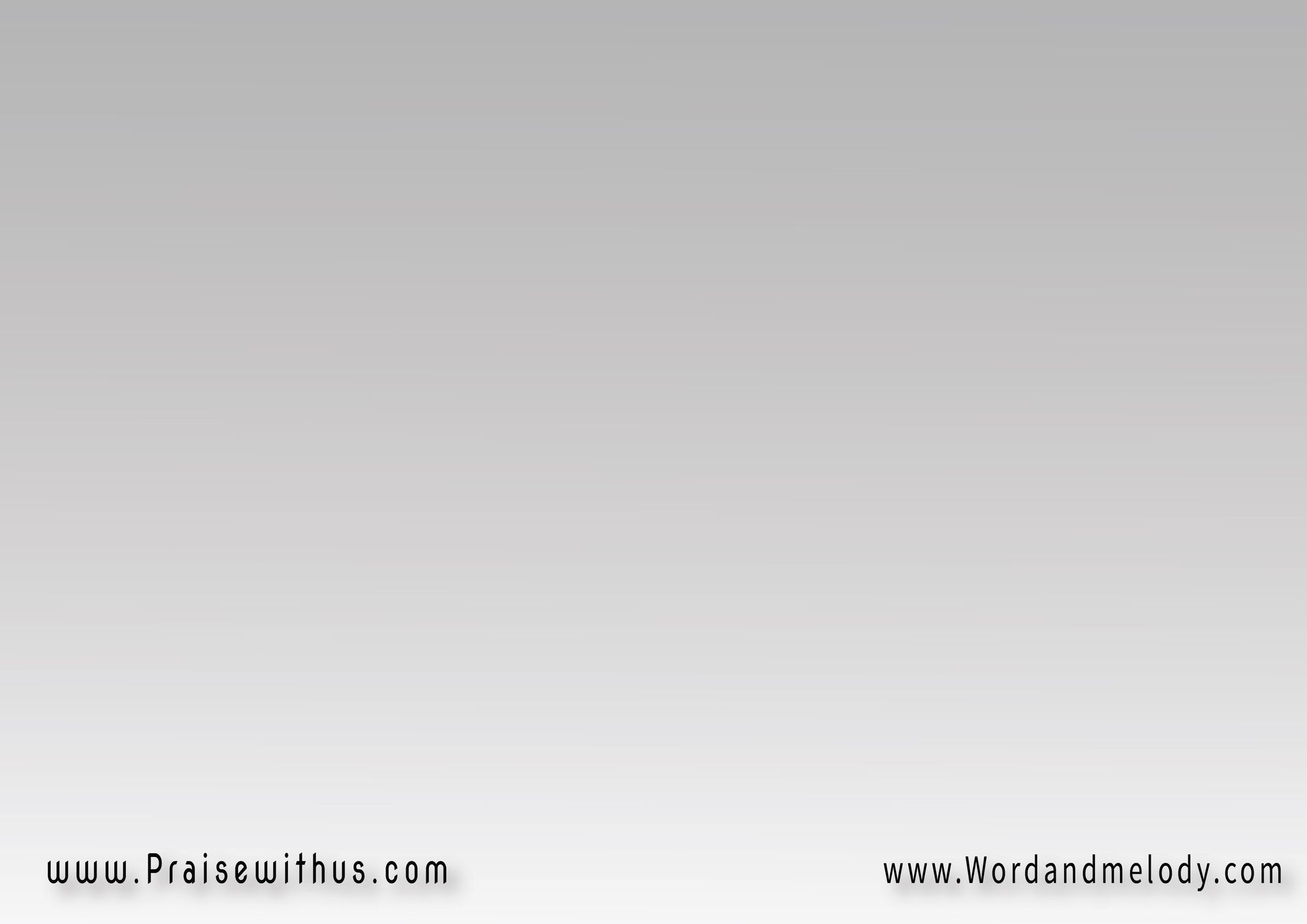 القرار:
( لكَ حُبُّنا لكَ حَمدُنا 
أنتَ بِرُّنا فِيكَ فَخرُنَا )2
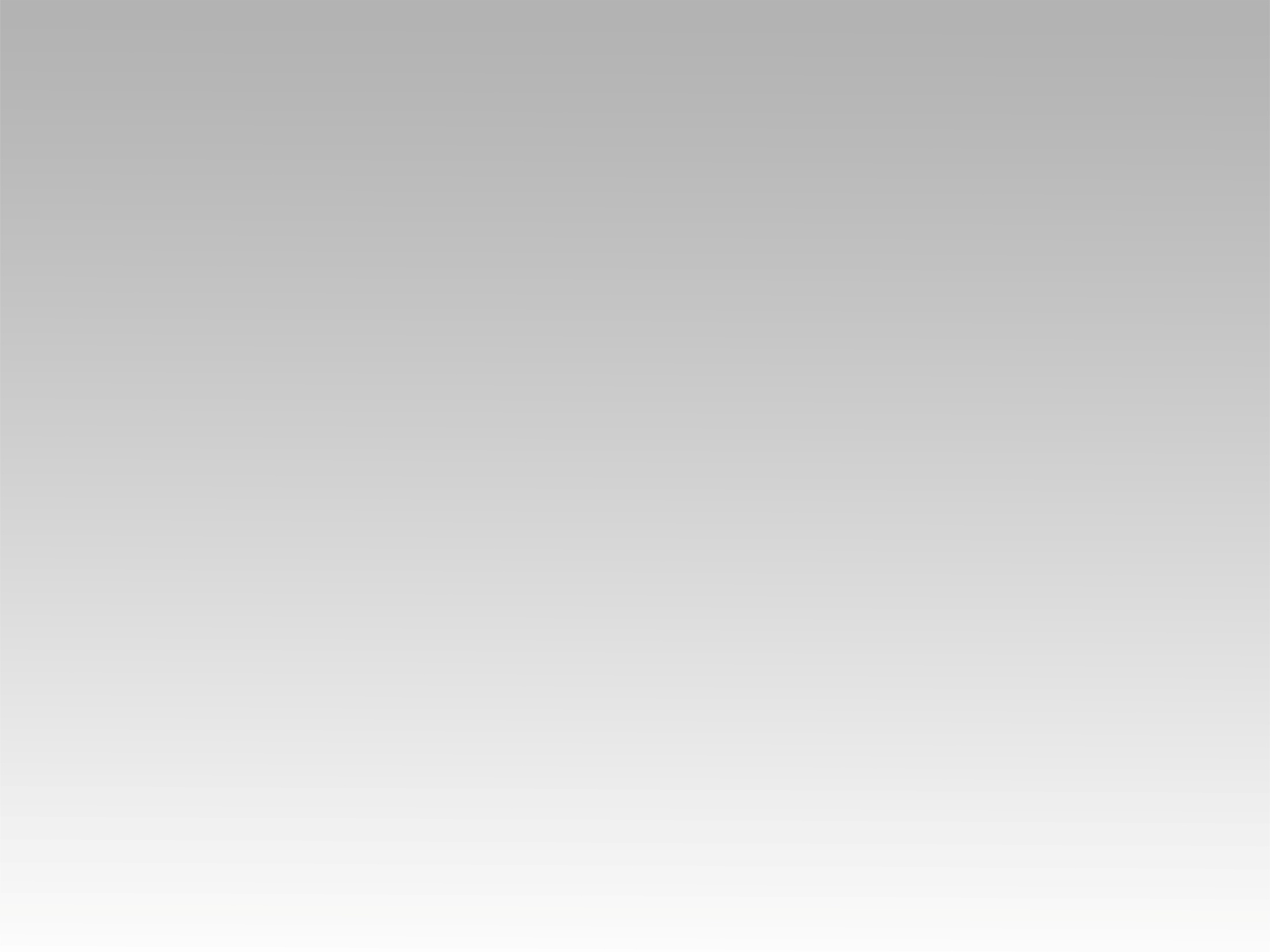 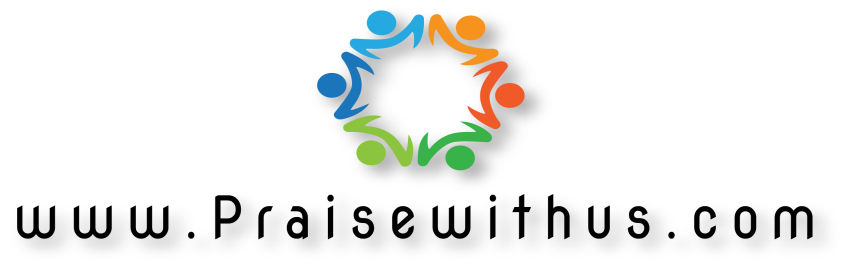